Битва умов
Интеллектуальное шоу
«Аз, Буки, Веди»
«В мире слов»
«Собранье пёстрых глав»
«Волшебные звуки поэзии»
«Кот вмешке»
«Аз, Буки, Веди»
1150-летие со дня возникновения в 863 году славянской письменности и культуры
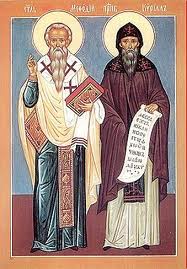 «В мире слов»
150-летний юбилей «Толкового словаря живого великорусского языка» В.И.Даля.
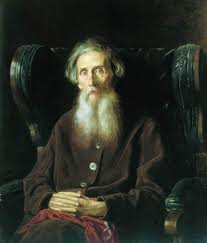 «Собранье пёстрых глав»
130 лет  роману в стихах «Евгений Онегин».
«Волшебные звуки поэзии»
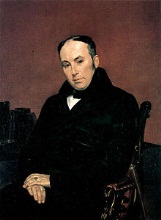 230 лет со дня рождения В.А.Жуковского 
(1783 -1852), поэта, переводчика
120 лет со дня рождения В.Маяковского 
(1893-1930)
75 лет со дня рождения Владимира Высоцкого (1838 - 1980), советского поэта, барда, актёра театра и кино.
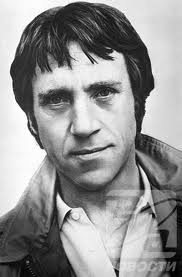 80 лет со дня рождения 
Андрея Андреевича Вознесенского (1933 - 2010), российского поэта
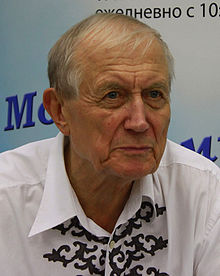 Евгений Александрович Евтушенко – русский советский поэт (1933 г.р.)
«Кот в мешке»